ERASMUS+, 2014 – 2016, nr. 2014-1-RO01-KA101-000123  ,, Imbunatatirea calitatii educatiei la Scoala Gimnaziala Lunca, Pascani prin profesionalizarea internationala a personalului”Curs de formare“ENHANCING STUDENT’S MOTIVATION TROUGH INQUIRY – BASED LEARNING”Prezentul material a fost realizat cu sprijinul financiar al Comisiei Europene, primit in cadrul Programului Erasmus +Continutul prezentului material reprezinta responsabilitatea excusiva a autorului, iar Agentia Nationala si Comisia Europeana nu sunt responsabile pentru modul in care continutul informatiei va fi folosit.
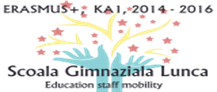 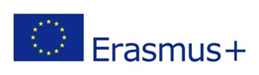 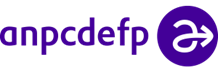 Preliminarii obligatorii
Locul de desfasurare, Milano, Italia
Alte informatii
Participanti:
3 profesori din Romania
3 profesoare din Istambul
7 profesori din alta scoala din Turcia
Intreaga echipa de cursanti
Impreuna cu echipa din Turcia am descoperit importanta invatarii prin implicarea elevilor in actul invatarii, prin cercetare sau investigatie
Formatoarea a fost din Polonia, iar furnizoarea de curs din Bulgaria – Kina Dimitrova
Si alte ipostaze ale invatarii
Echipa din Romania chiar a avut un cuvant de spus
Ce am invatat concret?
Ce reprezinta invatarea bazata pe investigare
Planificarea invatarii bazata pe investigare
Cum se stabileasc obiectivele?
Creșterea motivației elevilor  prin învățarea bazata pe investigație
Ingredientele cheie pentru imbunatatirea motivatiei elevilor
Modele pentru schimbarea motivarii elevilor 
Despre creativitate
Blocaje ale creativitatii
Ce este important în învățarea bazată pe cercetare?
Rolurile profesorului intr-o clasa in care invatarea se bazeaza pe investigare
Modelul invatarii prin investigare
Reflectarea asupra procesului
8 elemente de baza ale invatarii prin investigare
Cinci ingredientele-cheie pentru îmbunătățirea motivației elevilor
Piramida lui Maslow
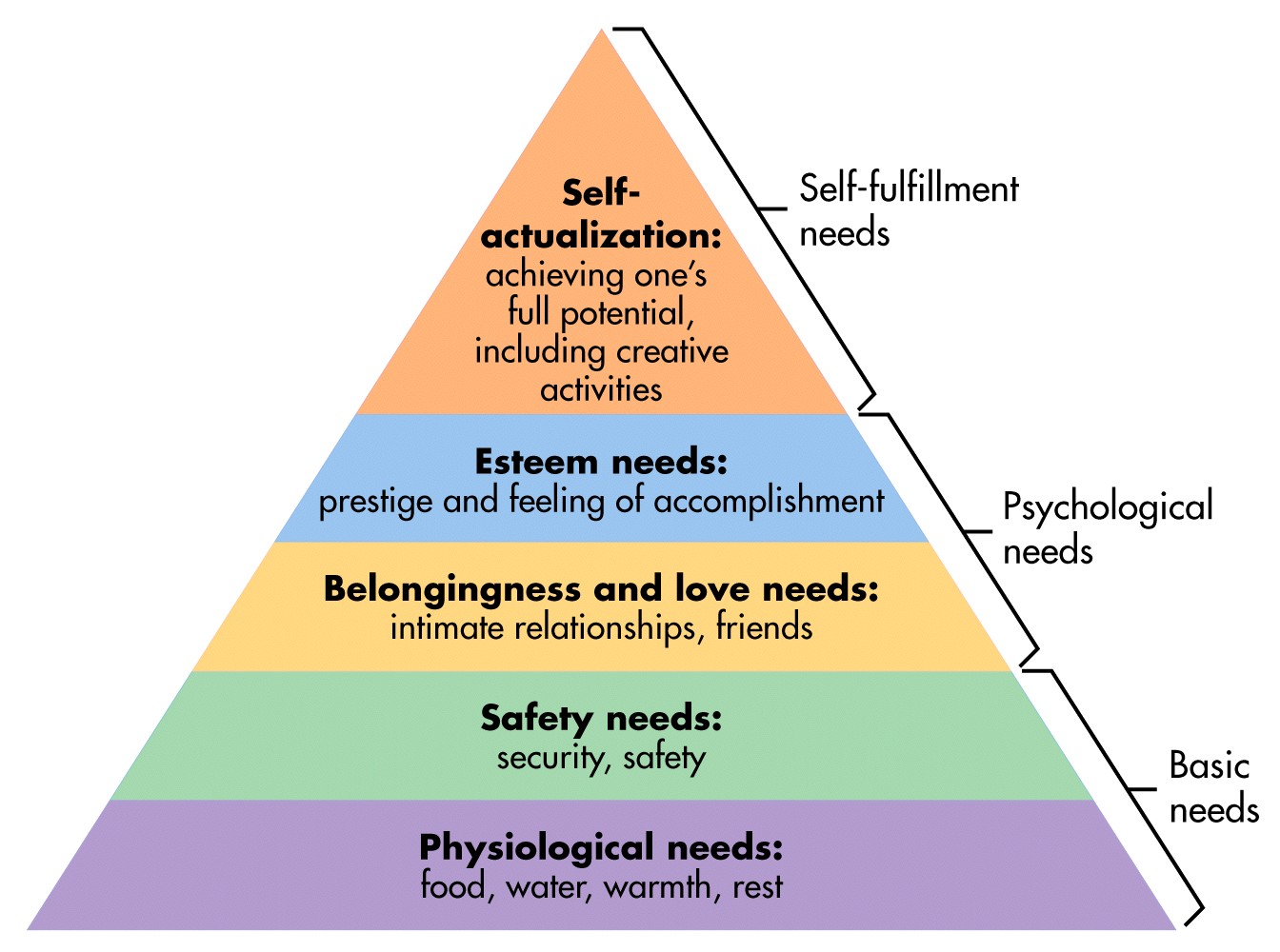 Propoziții care opresc și blochează creativitatea și curiozitatea noastră. Ele pot inhiba generarea de idei interesante și soluții atipice
• Da, dar ....
• S-a lucrat  deja  la acest caz ...
• Acesta nu va funcționa
• Nu  esti pregătit suficient pentru a ...
• Prea teoretic ...
• Aceasta  nu are fundament  teoretic puternic ...
• Dacă a fost bun, de ce  altcineva nu a descoperit  mai devreme.
• Prea modern / depășit excentric /
• Trebuie să ne gândim la asta, dar altă dată.
• Nu înțelegi poziția noastră.
• Esti prea tânăr pentru a face acest lucru / prea bătrân / prea prost / prea inteligent ... ..
• O acum, a cui a fost ideea?
• Știu doar că nu va funcționa.
• Gândiți-vă realist!
• Nu este treaba noastră.
• Nu văd nici o relație ...
• Noi nu suntem aici pentru a face acest lucru ...
• Va fi o mulțime de probleme cu ...
• Este prea devreme pentru a ... / E prea târziu pentru a ...
• Nu se poate face ...
Activitati culturale – vizitarea oraselor Venetia si Murano, Florenta, Roma si evident Milano
Milano
Venetia
Venetia
Venetia
Florenta
Roma